Гендерная специфика карьерных ориентаций личности
Научный руководитель: 
канд. психол. наук, доцент Филиппова Ю.В.
Исполнитель:
студент группы ПС-21МО
Присяжнюк С. О.
Цель:
определение специфики карьерных ориентаций личности у людей с разным типом гендерной идентичности, реализующих полоспецифичную и неспецифичную профессиональную деятельности.

Задачи:
эмпирически определить половую и гендерную специфику карьерных ориентаций личности;
выявить содержательную специфику карьерных ориентаций испытуемых, реализующих полотипичные и нетипичиные профессиональные роли;
Объект исследования: карьерные ориентации личности.

Предмет исследования: половая и гендерная специфика карьерных ориентаций личности.
Гипотеза исследования: 

существует половая и гендерная специфика карьерных ориентаций личности у людей, реализующих полотипичные и полонетипичные профессиональные роли.
*В тыс. человек

**По данным Росстата за 2020 год
Характеристика выборки:
для проведения исследования была сформирована выборка, состоящая из респондентов, профессия которых относится к одной из четырех ранее выделенных групп. В исследовании приняли участие 134 человека, из которых 62 — мужчины и 72 — женщины.
Методы исследования

Диагностические: 
Методика измерения гендерной идентичности С. Бем (в адапт. М. Бураковой);
Методика «Якоря карьеры» Э. Шейна.

Математико-статистические:
H-критерий Крускалла-Уолиса; 
U-критерий Манна-Уитни;
Коэффициент корреляции r-Спирмена;
Критерий согласия Пирсона (Хи-квадрат).
Значимость различий в выраженности карьерных ориентаций между испытуемыми с разными типами гендерной идентичности без учета пола
Различия в выраженности карьерной ориентации «Служение» между испытуемыми с разными типами гендерной идентичности без учета пола
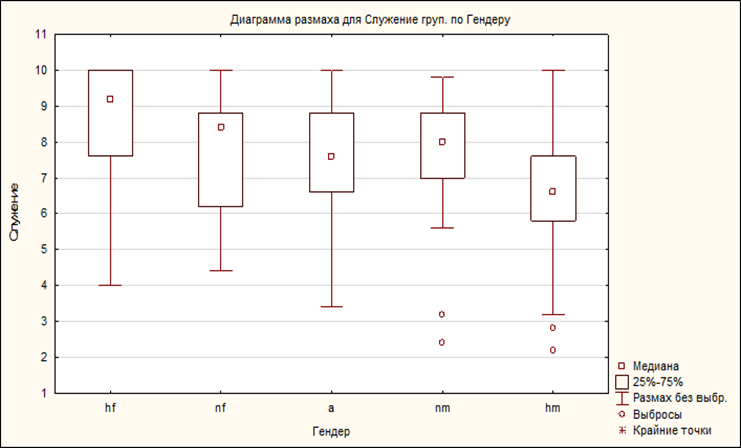 Значимость различий в выраженности карьерных ориентаций между испытуемыми с разными типами гендерной идентичности у женщин
Значимость различий в выраженности карьерных ориентаций между испытуемыми с разными типами гендерной идентичности у мужчин
Различия в выраженности карьерной ориентации «Служение» между испытуемыми с разными типами гендерной идентичности
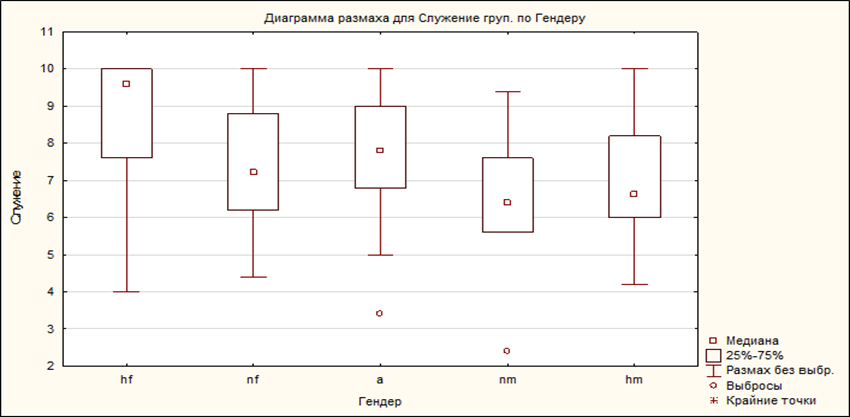 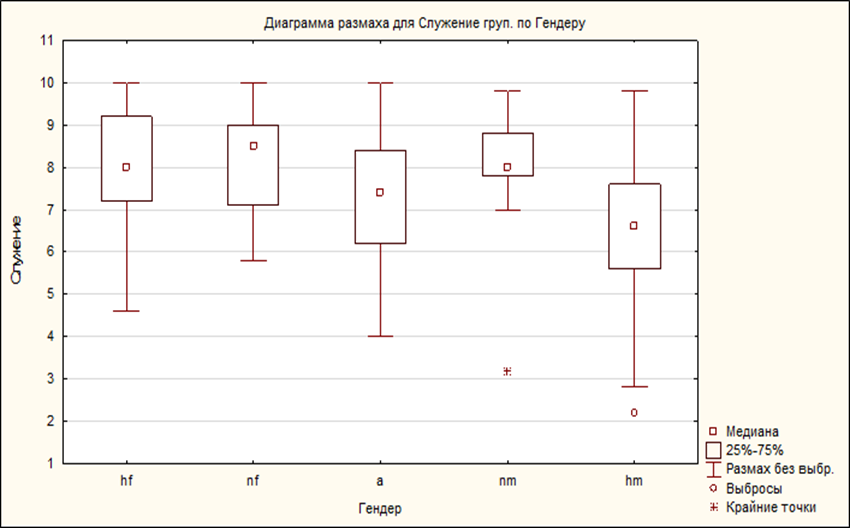 Женская выборка
Мужская выборка
Гендерное распределение в группе мужчин, реализующих полотипичные профессиональные роли
Гендерное распределение в группе мужчин, реализующих полонетипичные профессиональные роли
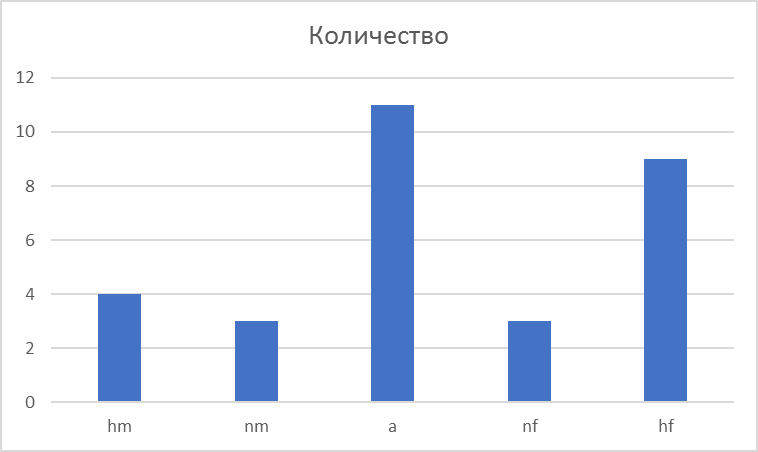 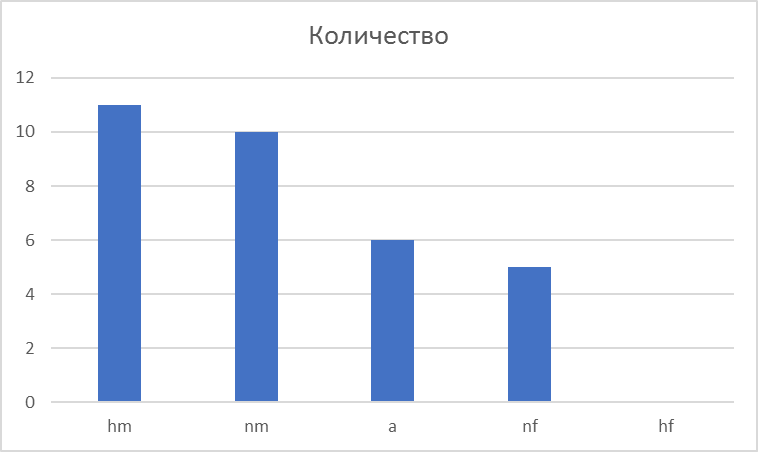 Значимость различий в выраженности карьерных ориентаций между респондентами с разным типом профессиональной принадлежности у мужчин
Гендерное распределение в группе женщин, реализующих полотипичные профессиональные роли
Гендерное распределение в группе женщин, реализующих полонетипичные профессиональные роли
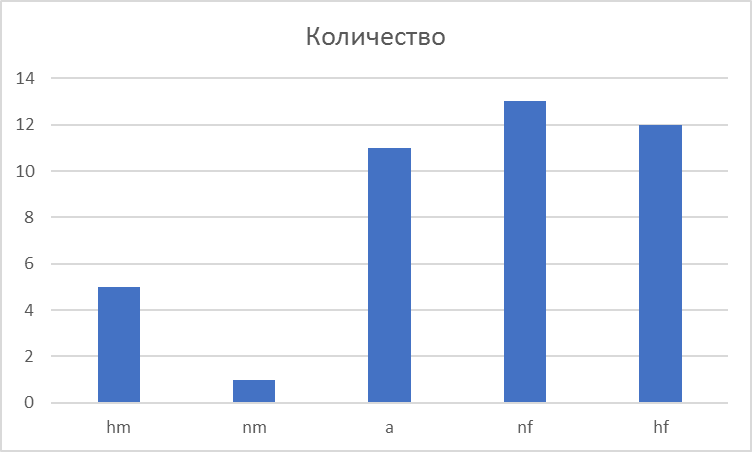 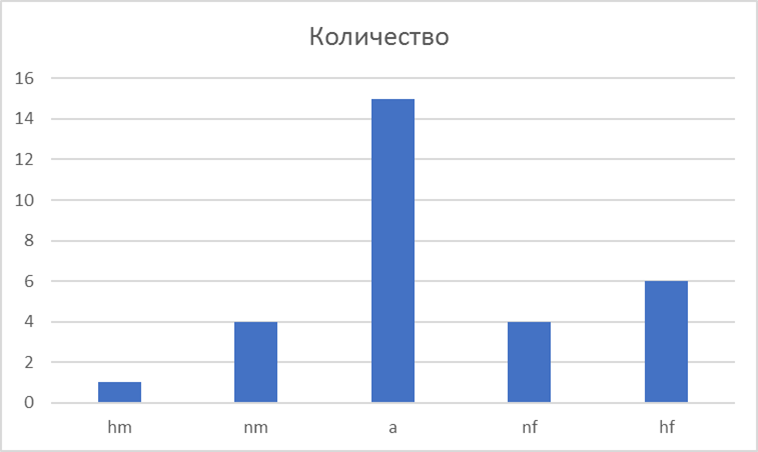 Значимость различий в выраженности карьерных ориентаций между респондентами с разным типом профессиональной принадлежности у женщин
Значимость различий в выраженности карьерных ориентаций между мужчинами, реализующими полотипичную профессиональную роль и женщинами, реализующими полонетипичную профессиональную роль
Значимость различий в выраженности карьерных ориентаций между мужчинами, реализующими полонетипичную профессиональную роль и женщинами, реализующими полотипичную профессиональную роль
Выводы:

1.Имеет место половая и гендерная специфика карьерных ориентаций личности, которая проявляется на уровне выраженности отдельных карьерных ориентаций.

2. Карьерные ориентации личности, не могут прогнозироваться, опираясь только на биологический пол. Гендерная идентичность независимо от половой принадлежности субъекта оказывает значительное влияние на содержание карьерных ориентаций. Люди с маскулинным типом гендерной идентичности независимо от пола (в большей степени гипермаскулинные) более склонны к риску, конкуренции, независимости, властности и напористости. Представители фемининной группы (главным образом гиперфемининные) более ориентированы на стабильность своего рабочего места, безопасность и предсказуемость трудовой деятельности. Люди с андрогинным типом идентичности в равной степени показывают у себя наличие маскулинных и фемининных качеств, что подтверждается промежуточным положением по показателям большинства карьерных ориентаций.

3. Принадлежность к типичной или атипичной для пола профессии в ряде случаев коррелирует с гендерной идентичностью и, как следствие, ведет к схожим различиям в выраженности карьерных ориентаций.